1. General Information about course
Title of the course: TESTING OF STRUCTURES
Professor: Goran Simonović
Institution: University of Sarajevo
E-mail: goransimonovic@yahoo.com
2. Description of the course
Structural testing – overview, basics of structural systems, material behavior, material idealization, structuran modeling...
Measurement and measuring instruments, laboratory and field testing
The purpose of experimental measuring of deformations and stresses in load bearing structures.
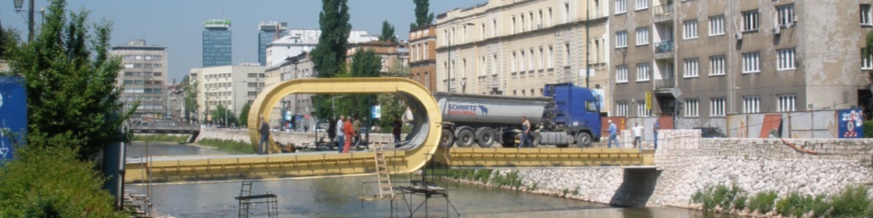 2. Description of the course
Experimental measurement of deformations, displacements and stress states at selected points of engineering structure and interpretation of results.
Determination of static and dynamic structural characteristics.
Monitoring of the real behavior of engineering structures.
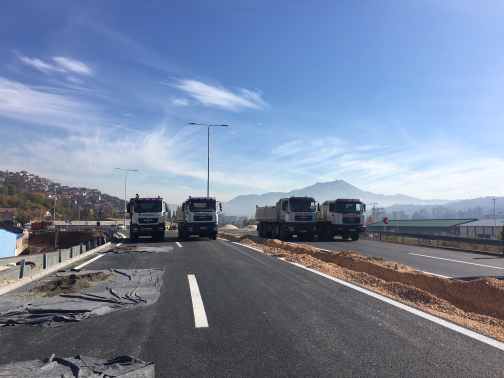 3. Target group and prerequisites
Target group/Learners' profile
Engineers from industry, master students, building-designer and other engineers having interest in testing of structures
Representatives of government organizations, industrial corporations, owners of specific buildings and others
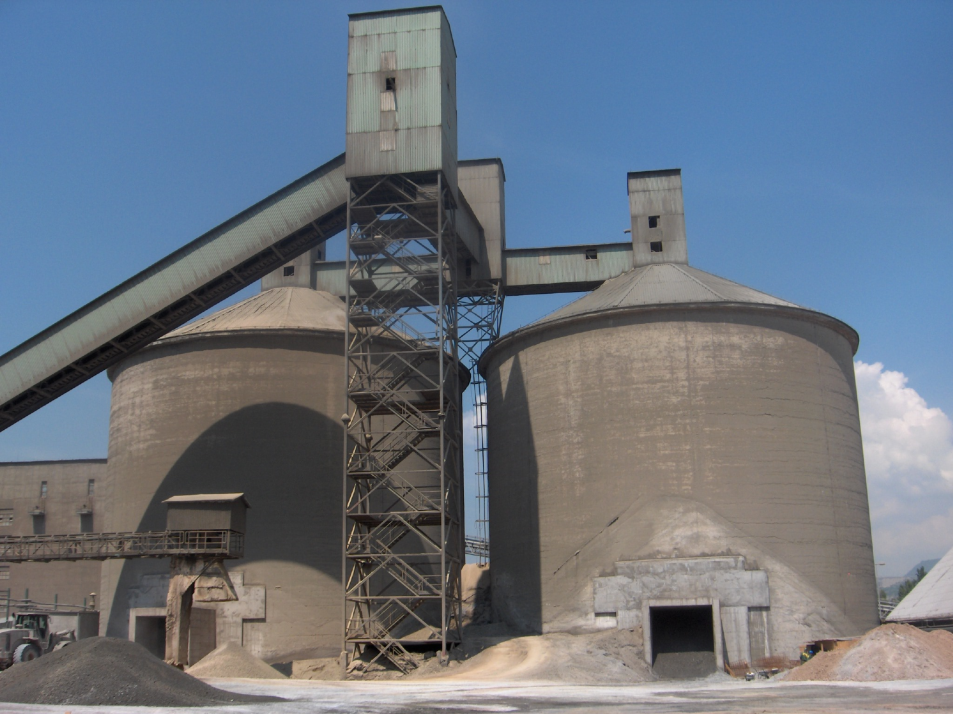 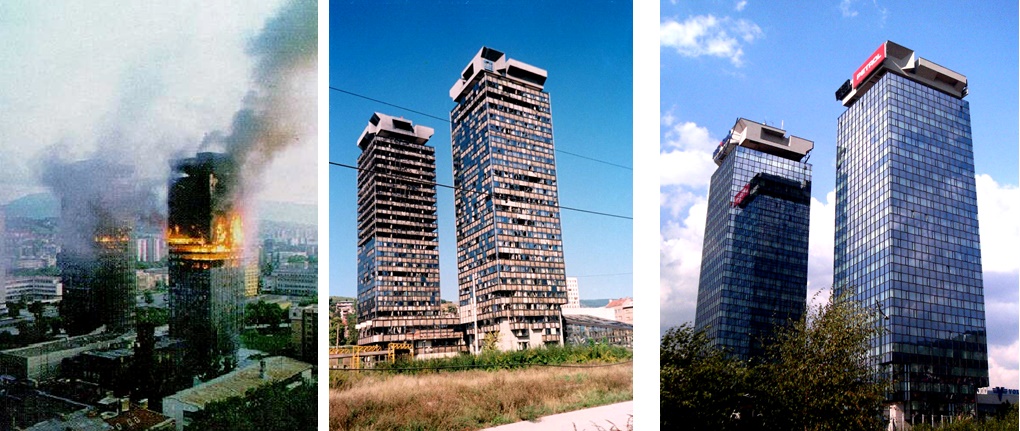 3. Target group and prerequisites
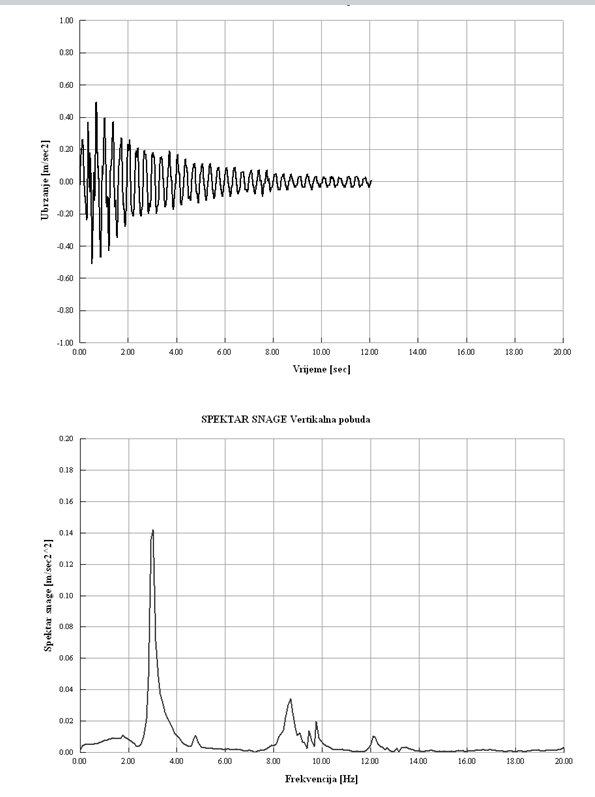 Prerequisites (required pre-knowledge and experiences)
Static and dynamics of structures
Knowledge and experience in design of concrete, steel, wood, masonry and other structures
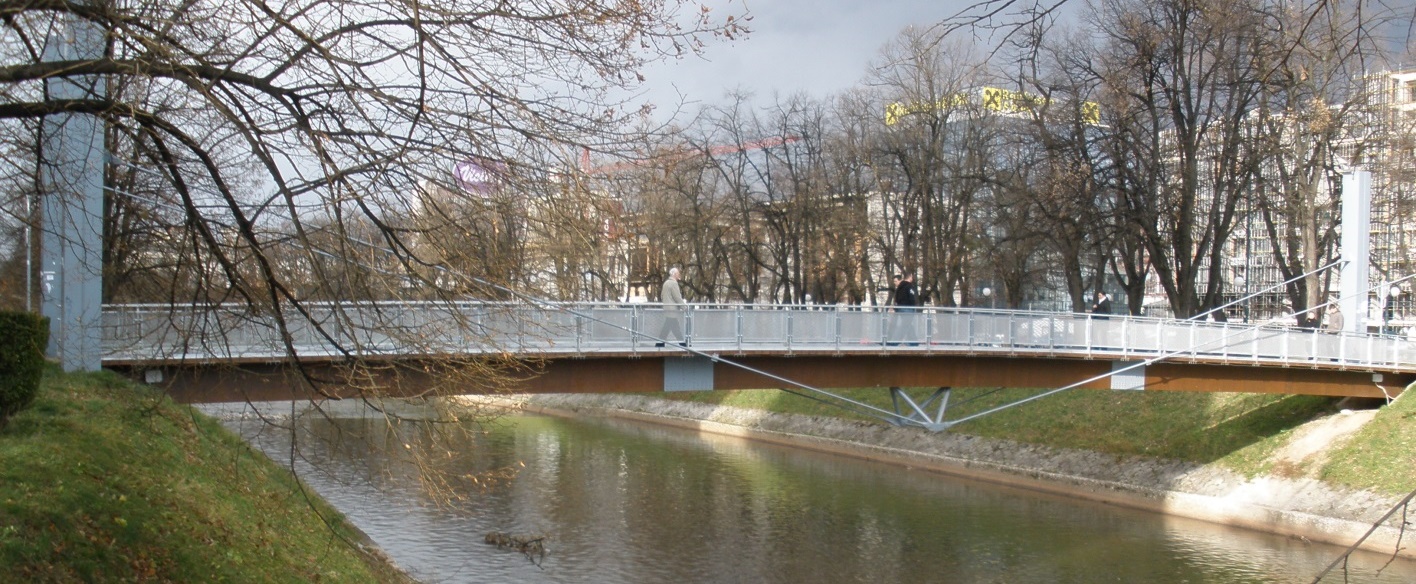 4. Learning outcomes
Expertise for measuring instruments and application of methodology for testing of structural behavior under static and dynamic loads
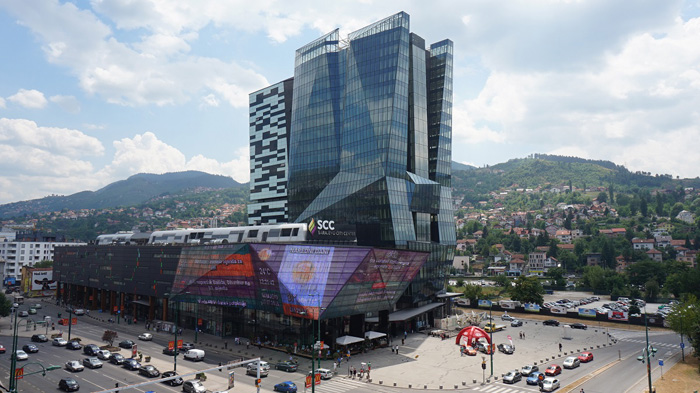 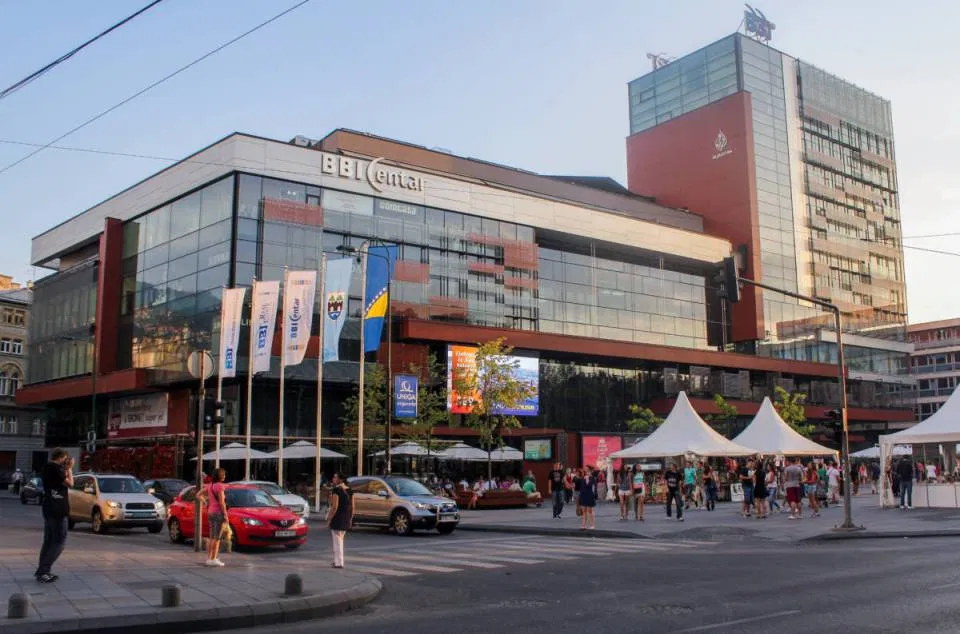 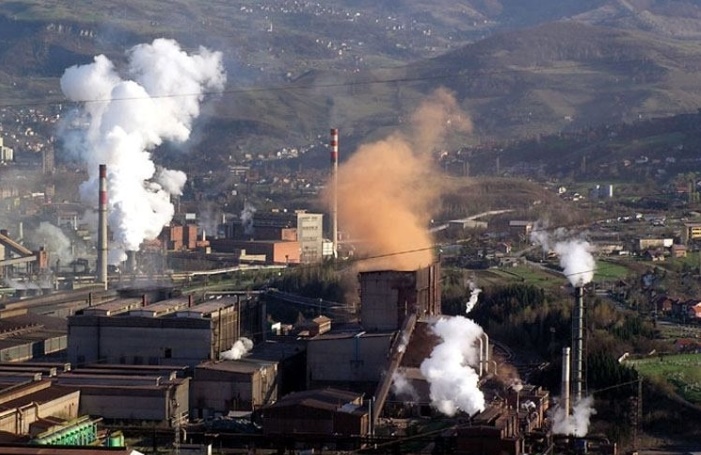 5. Training and learning methods
Presentation, online lectures and discussions
Tests and homework
Individual research
Case study
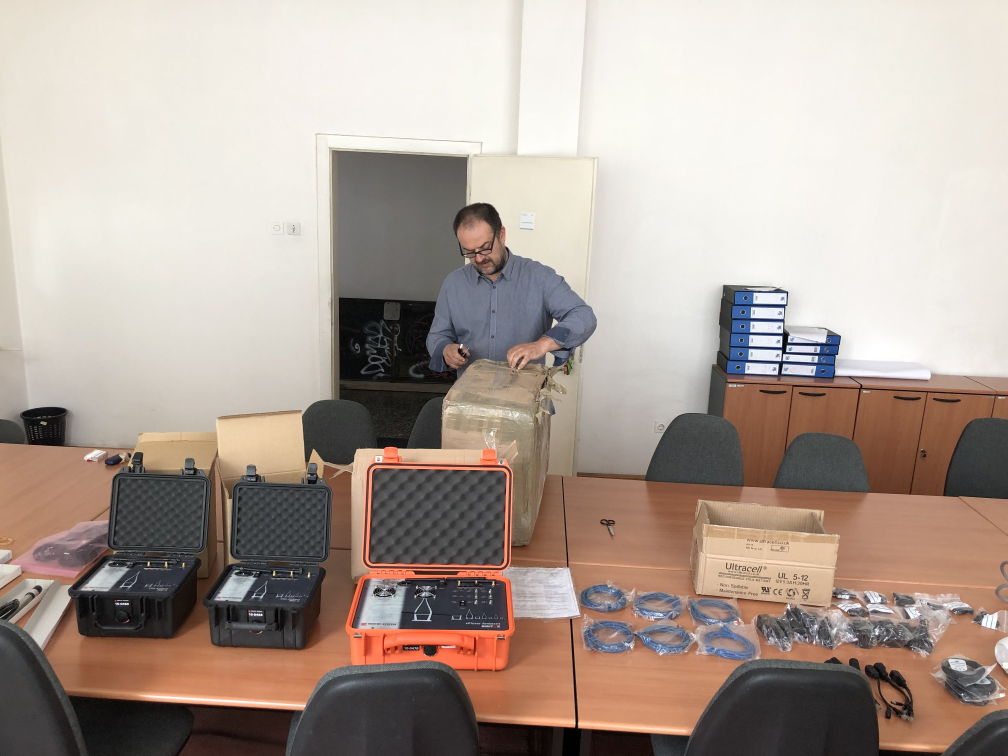 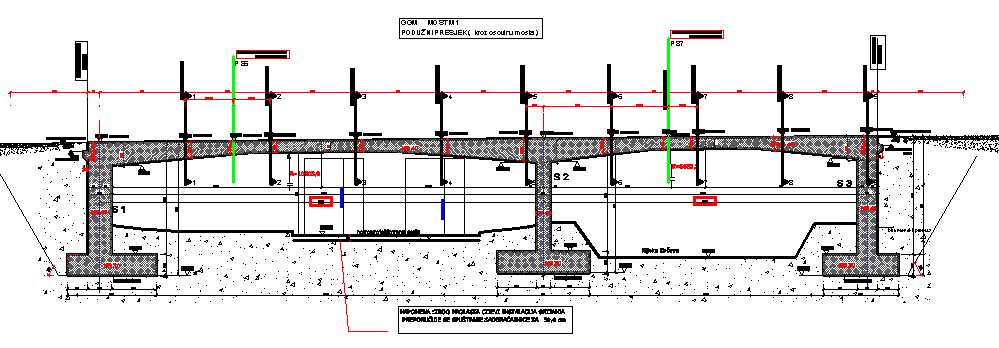 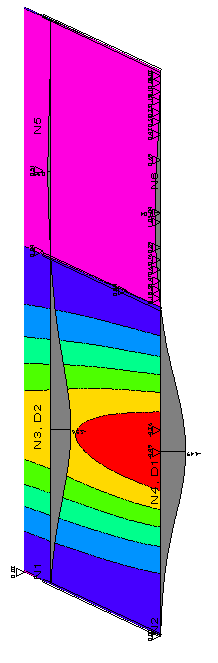